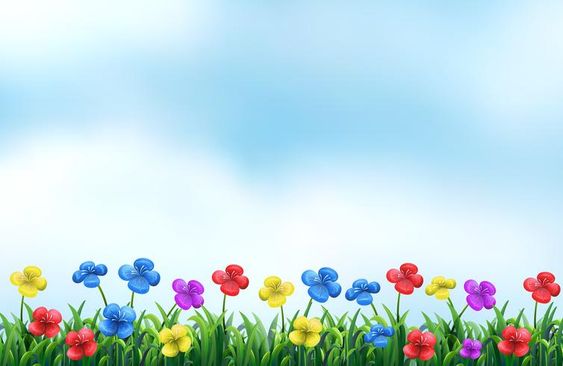 TRƯỜNG TIỂU HỌC QUANG TRUNG
Sách kết nối tri thức với cuộc sống – Lớp 4
 Năm học 2024-2025

MÔN: TIẾNG VIỆT
Viết: Tìm hiểu cách viết đoạn văn 
nêu tình cảm, cảm xúc
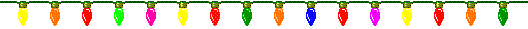 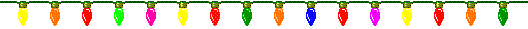 Giáo viên: Lê Thị Hường
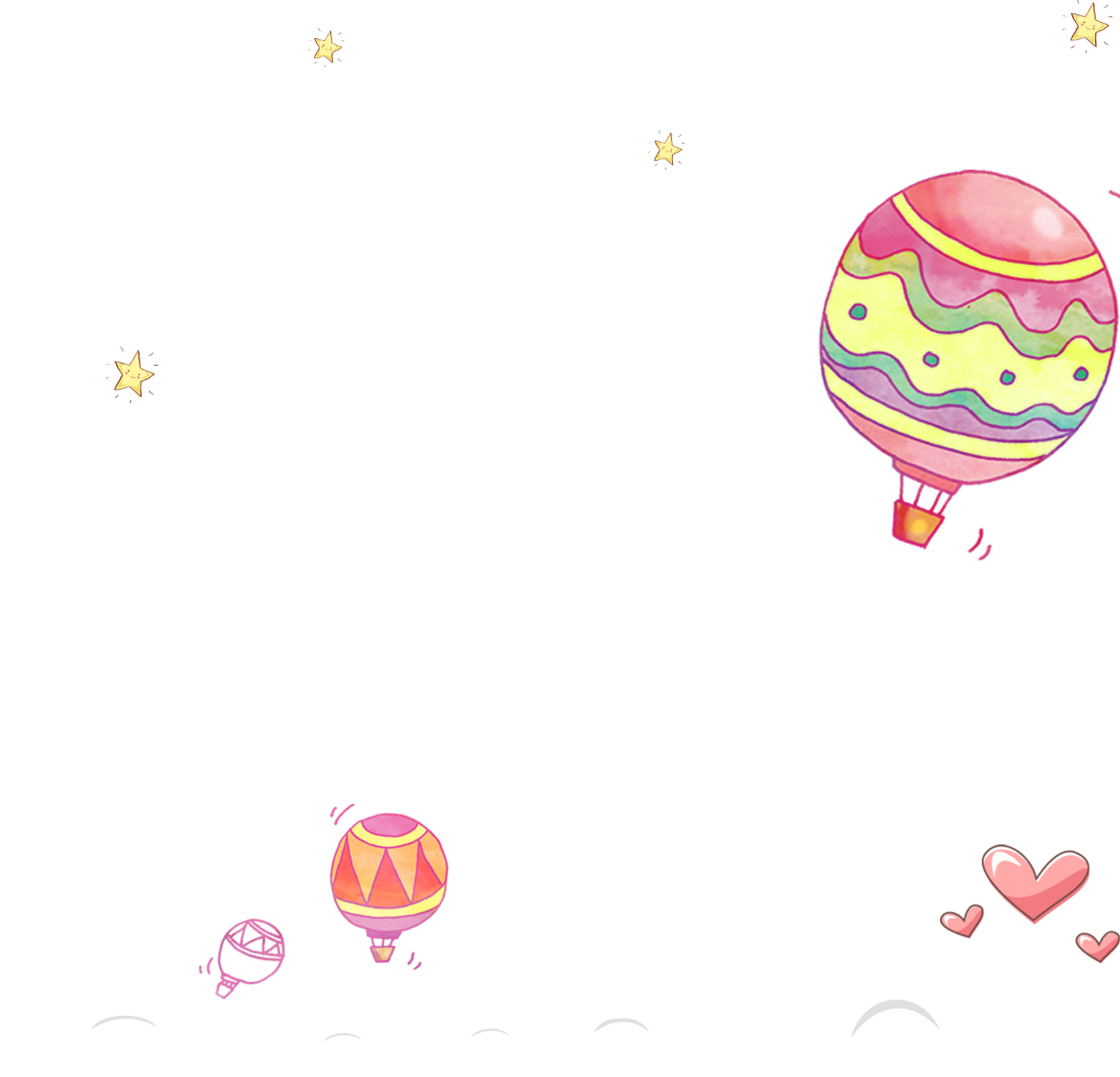 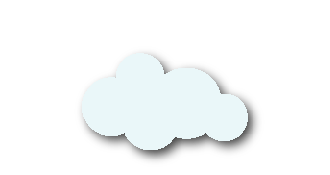 1. Đọc đoạn văn dưới đây và thực hiện yêu cầu.
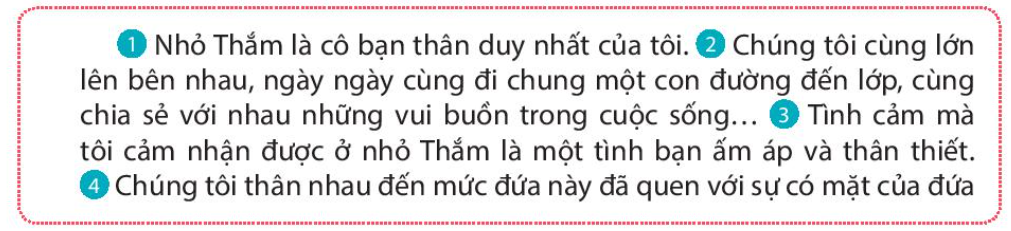 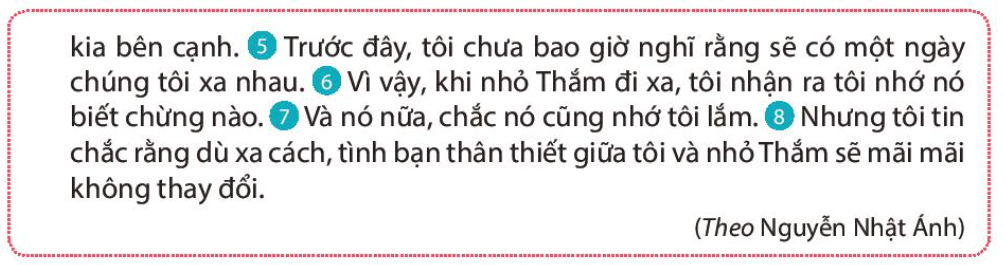 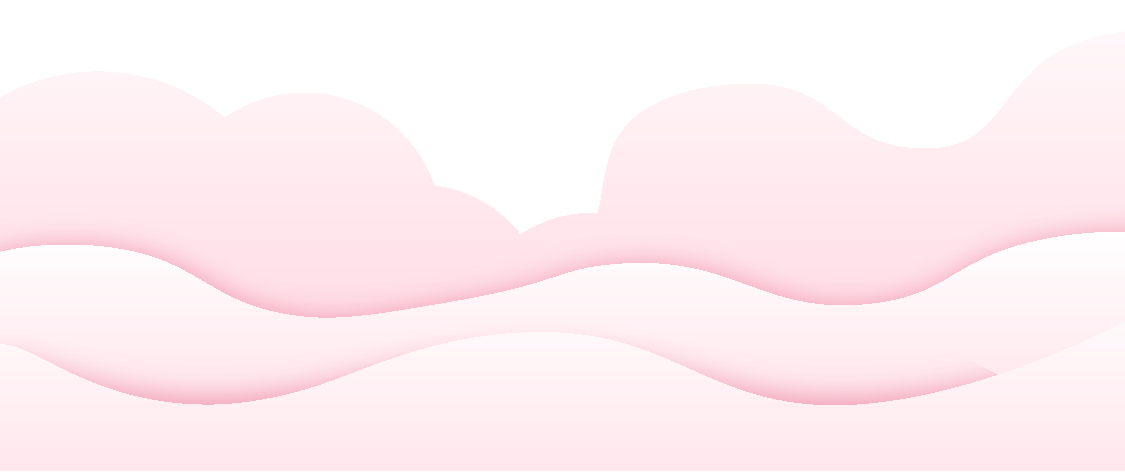 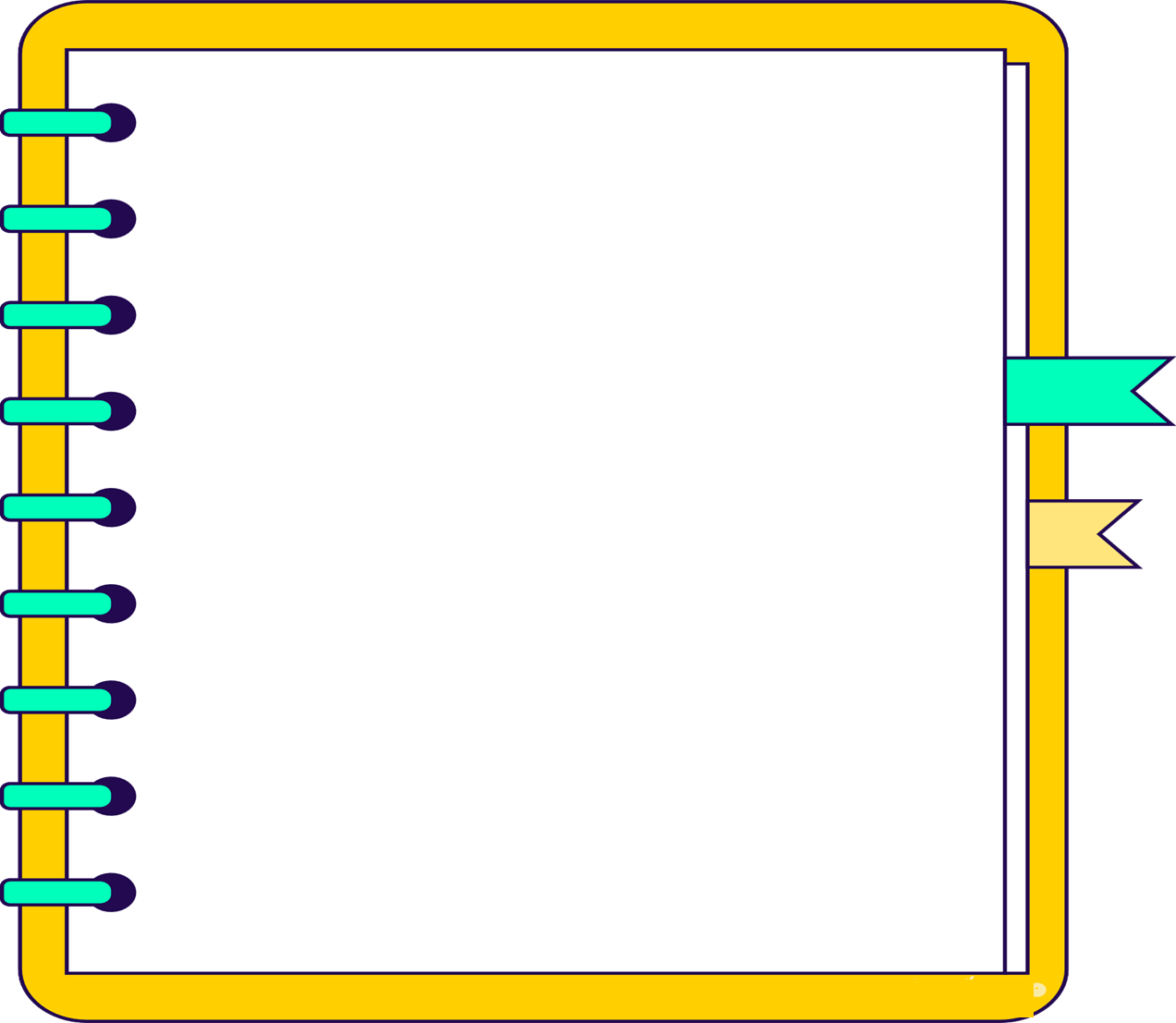 a. Tìm phần mở đầu, triển khai và kết thúc của đoạn văn trên.
(1) Nhỏ Thắm là cô bạn thân duy nhất của tôi. (2) Chúng tôi cùng lớn lên bên nhau, ngày ngày cùng đi chung một con đường đến lớp, cùng chia sẻ với nhau những vui buồn trong cuộc sống... (3) Tình cảm mà tôi cảm nhận được ở nhỏ Thắm là một tình bạn ấm áp và thân thiết. (4) Chúng tôi thân nhau đến mức đứa này đã quen với sự có mặt của đứa kia bên cạnh. (5) Trước đây, tôi chưa bao giờ nghĩ rằng sẽ có một ngày chúng tôi xa nhau. (6) Vì vậy, khi nhỏ Thắm đi xa, tôi nhận ra tôi nhớ nó biết chừng nào. (7) Và nó nữa, chắc nó cũng nhớ tôi lắm. (8) Nhưng tôi tin chắc rằng dù xa cách, tình bạn thân thiết giữa tôi và nhỏ Thắm sẽ mãi mãi không thay đổi.
(Theo Nguyễn Nhật Ánh)
Phần mở đầu
Triển khai
Kết thúc
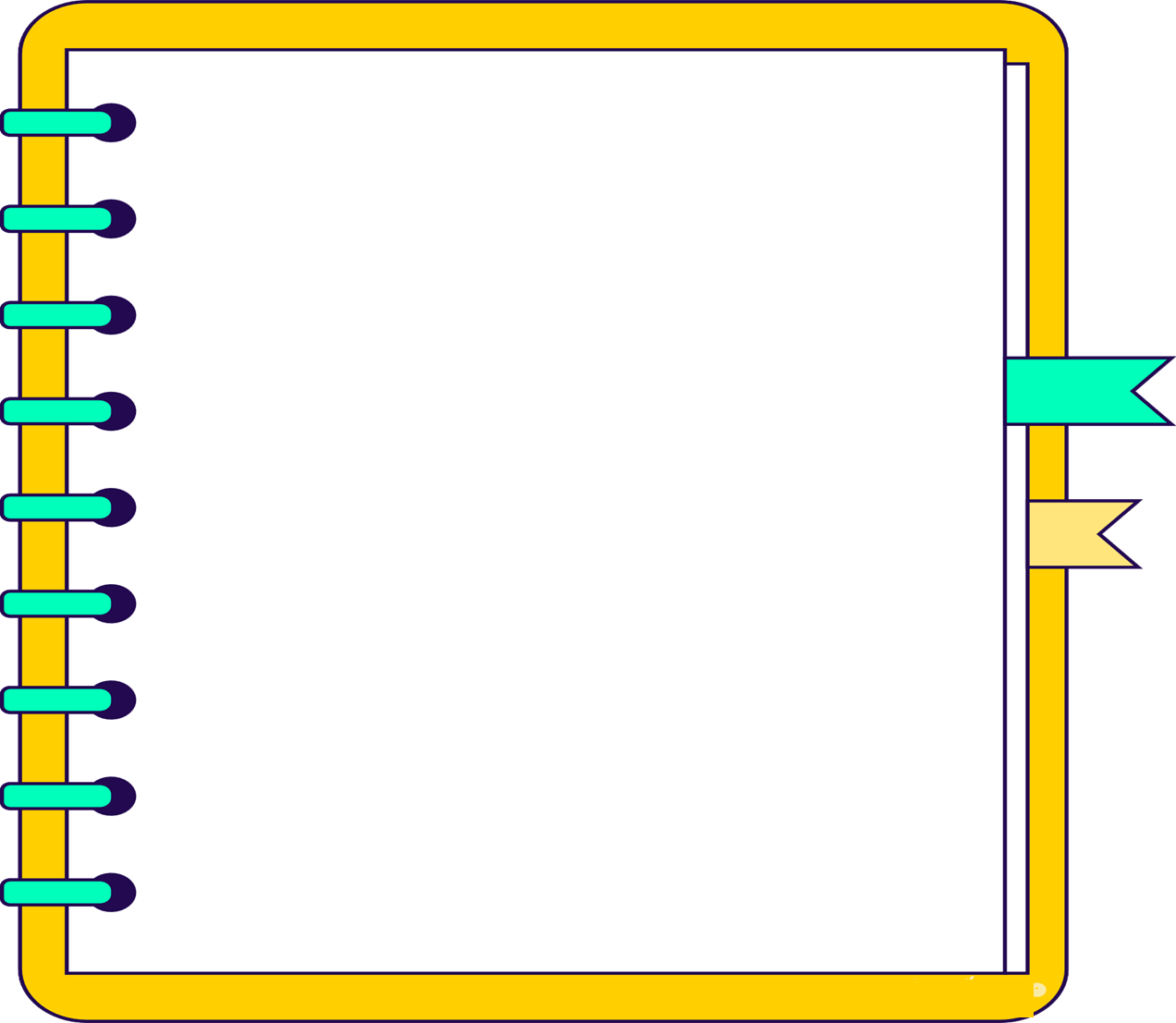 b. Tìm nội dung tương ứng với từng phần của đoạn văn.
(1) Nhỏ Thắm là cô bạn thân duy nhất của tôi. (2) Chúng tôi cùng lớn lên bên nhau, ngày ngày cùng đi chung một con đường đến lớp, cùng chia sẻ với nhau những vui buồn trong cuộc sống... (3) Tình cảm mà tôi cảm nhận được ở nhỏ Thắm là một tình bạn ấm áp và thân thiết. (4) Chúng tôi thân nhau đến mức đứa này đã quen với sự có mặt của đứa kia bên cạnh. (5) Trước đây, tôi chưa bao giờ nghĩ rằng sẽ có một ngày chúng tôi xa nhau. (6) Vì vậy, khi nhỏ Thắm đi xa, tôi nhận ra tôi nhớ nó biết chừng nào. (7) Và nó nữa, chắc nó cũng nhớ tôi lắm. (8) Nhưng tôi tin chắc rằng dù xa cách, tình bạn thân thiết giữa tôi và nhỏ Thắm sẽ mãi mãi không thay đổi.
(Theo Nguyễn Nhật Ánh)
Thể hiện tình cảm bền chặt với người bạn thân
Cho biết người bạn thân là ai.
Nêu kỉ niệm gán bó, thân thiết với bạn và tình cảm dành cho bạn.
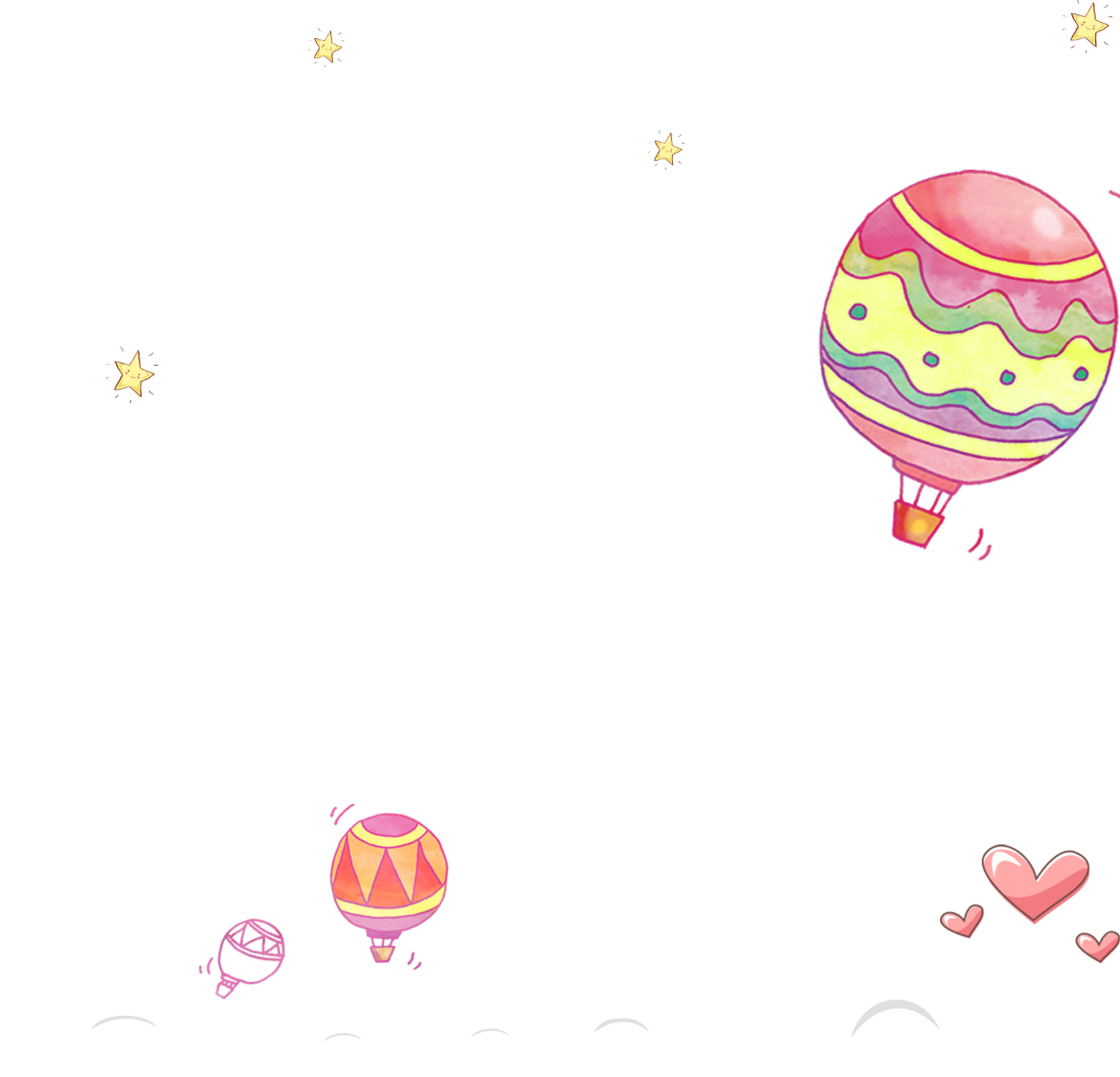 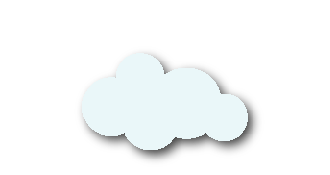 c. Tìm trong phần triển khai nội dung của đoạn:
- Câu nêu kỉ niệm về người bạn.
- Từ ngữ trực tiếp biểu đạt tình cảm, cảm xúc.
- Suy nghĩ, việc làm thể hiện tình cảm, cảm xúc dành cho bạn.
(2) Chúng tôi cùng lớn lên bên nhau, ngày ngày cùng đi chung một con đường đến lớp, cùng chia sẻ với nhau những vui buồn trong cuộc sống...
tình bạn ấm áp, thắm thiết, thân nhau.
Đứa này quen với sự có mặt của đứa kia bên cạnh; chưa bao giờ nghĩ rằng có ngày chúng tôi xa nhau, khi bạn đi xa, nhận ra nhớ bạn biết chừng nào, chắc nó cũng nhớ tôi.
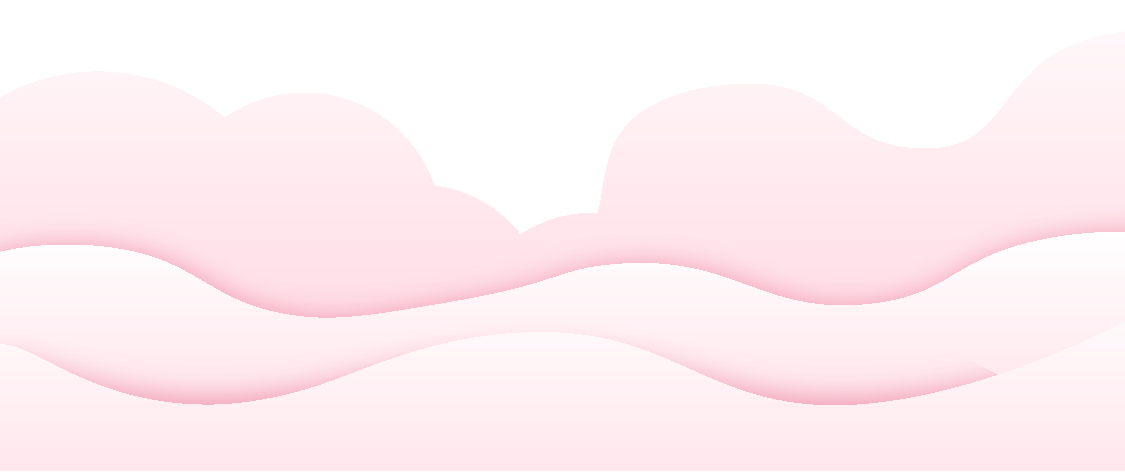 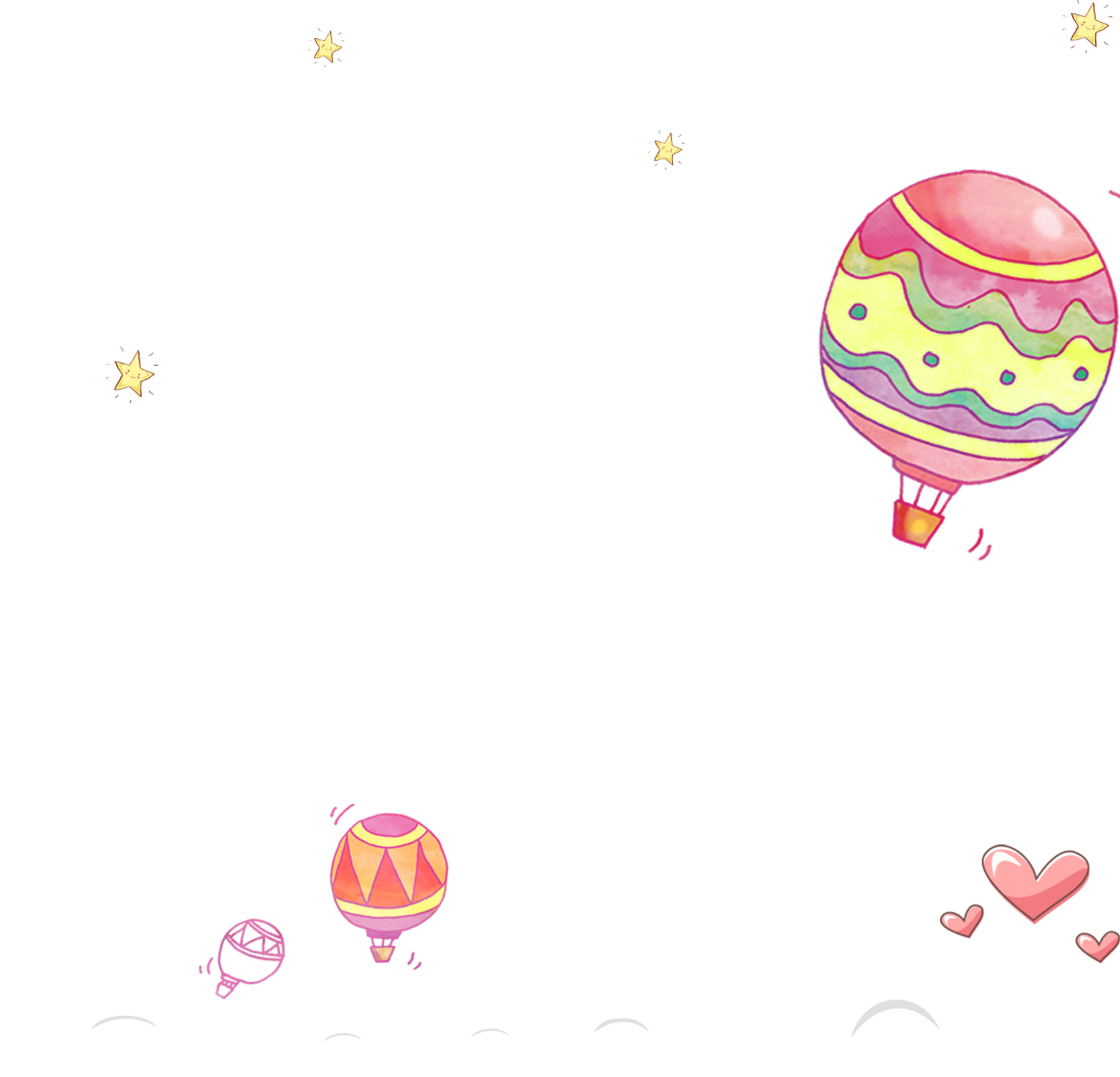 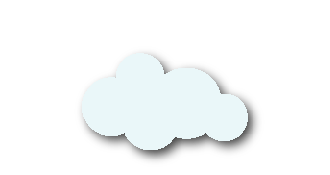 2. Trao đổi về những điểm cần lưu ý khi viết đoạn văn nêu tình cảm, cảm xúc.
Gợi ý:
Đoạn văn nêu tình cảm, cảm xúc thường có mấy phần? Đó là những phần nào?
Nội dung chính của mỗi phần là gì?
Người viết có thể biểu lộ tình cảm, cảm xúc bằng những cách nào?
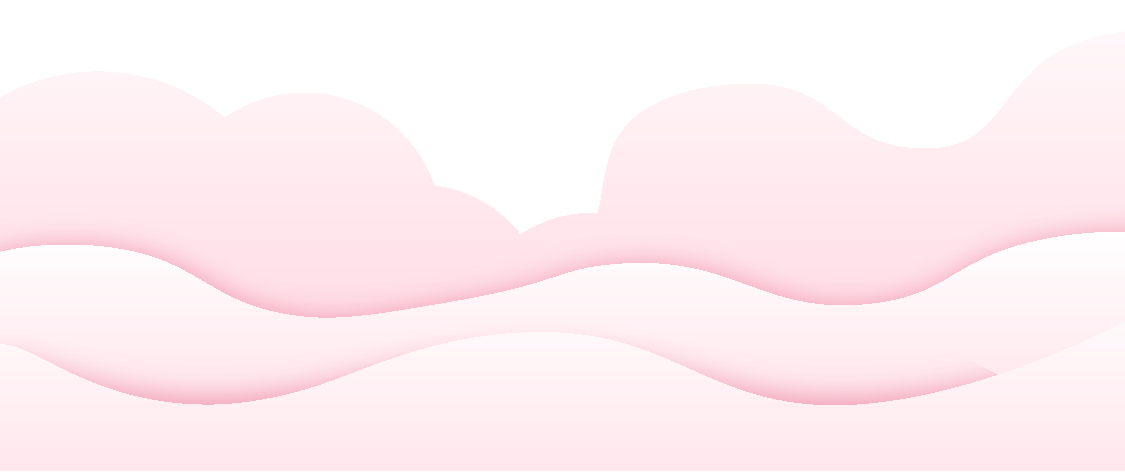 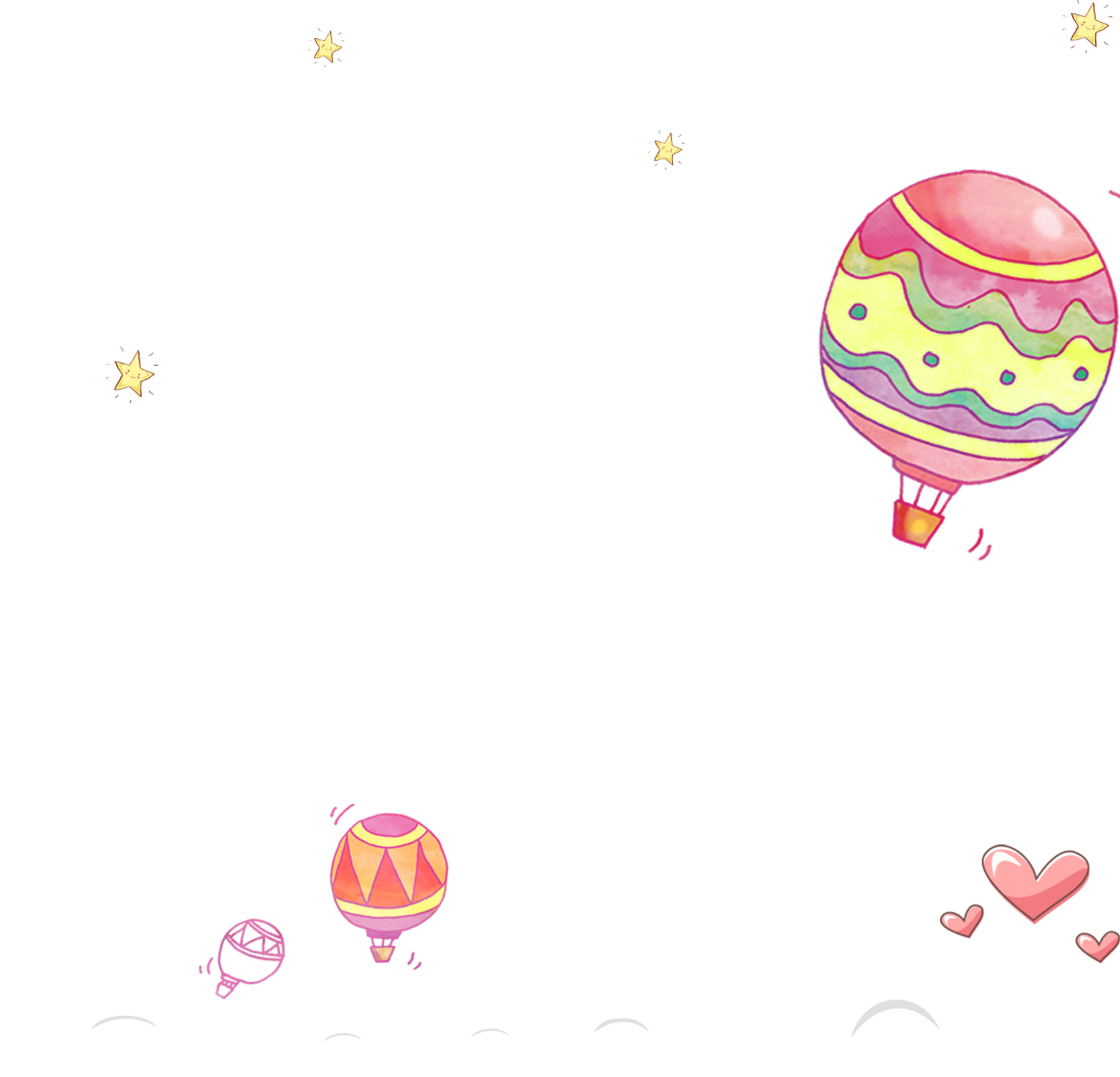 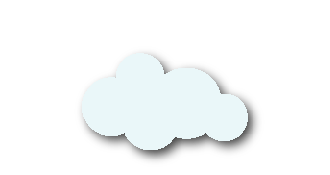 Mở đầu
Kết thúc
Triển khai
Đoạn văn nêu tình cảm, cảm xúc
Cho biết đối tượng mà người viết muốn bày tỏ tình cảm, cảm xúc là ai.
Khẳng định tình cảm, cảm xúc của người viết với đối tượng.
Nêu những điều ở đối tượng đó làm người viết xúc động và cách người viết biểu lộ cảm xúc,tình cảm của mình.
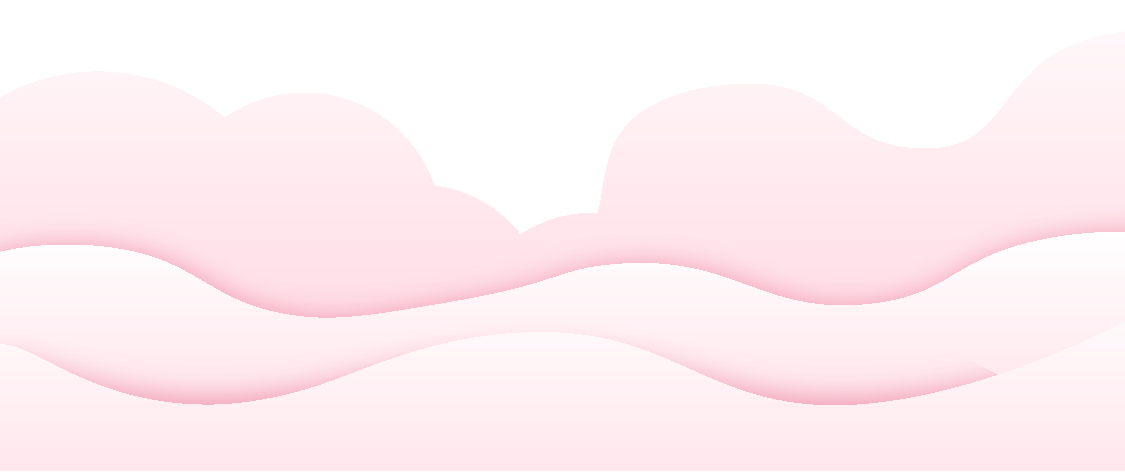 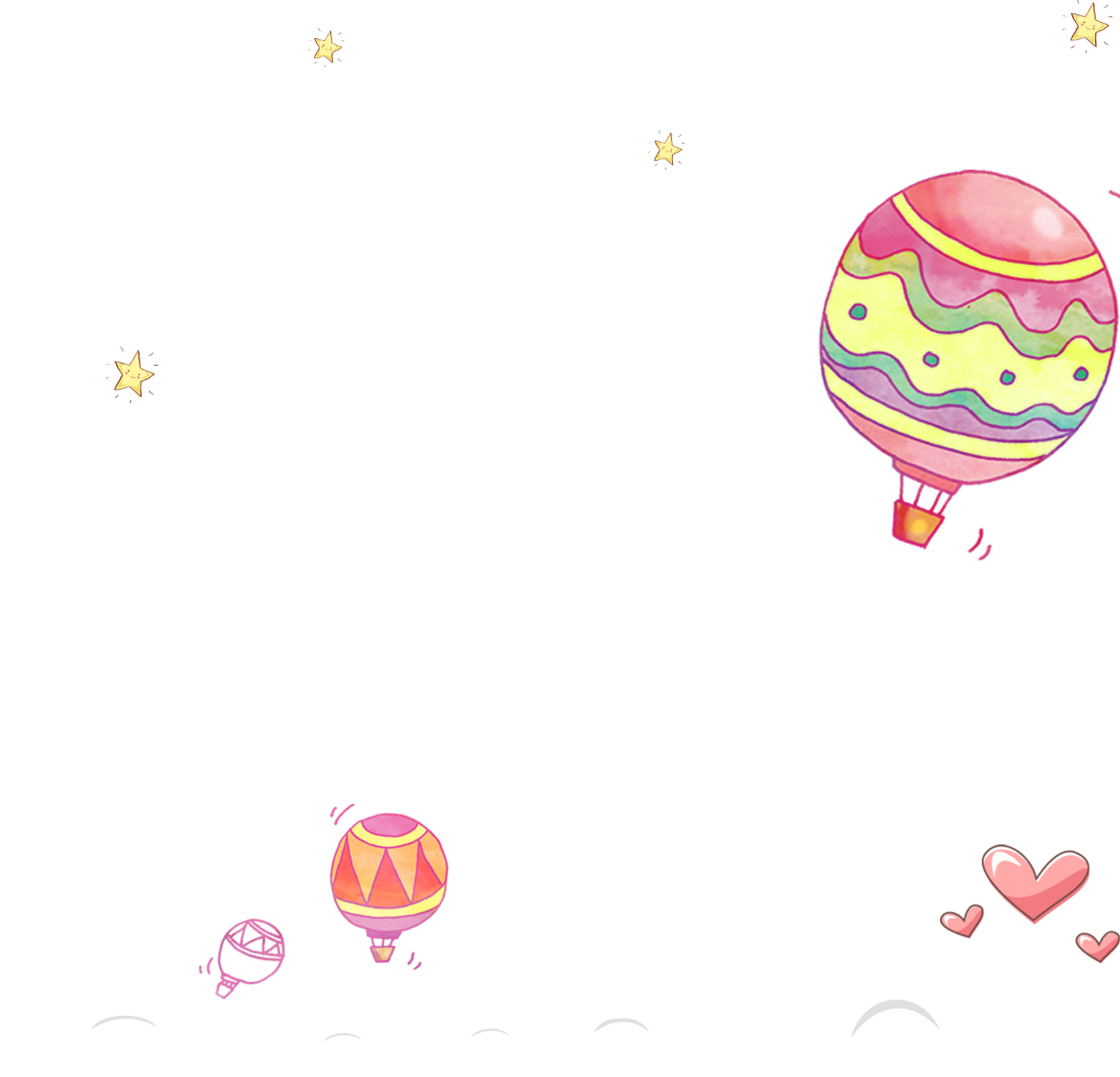 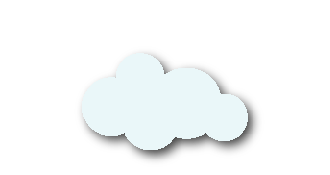 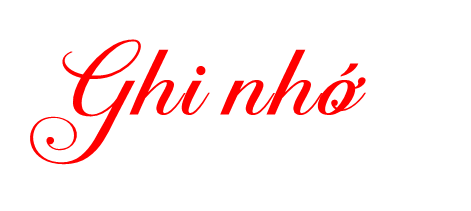 Viết đoạn văn nêu tình cảm, cảm xúc cần nêu được tình cảm, cảm xúc đó là gì và được biểu lộ như thế nào. Đoạn văn thường có 3 phần: mở đầu, triển khai, kết thúc.
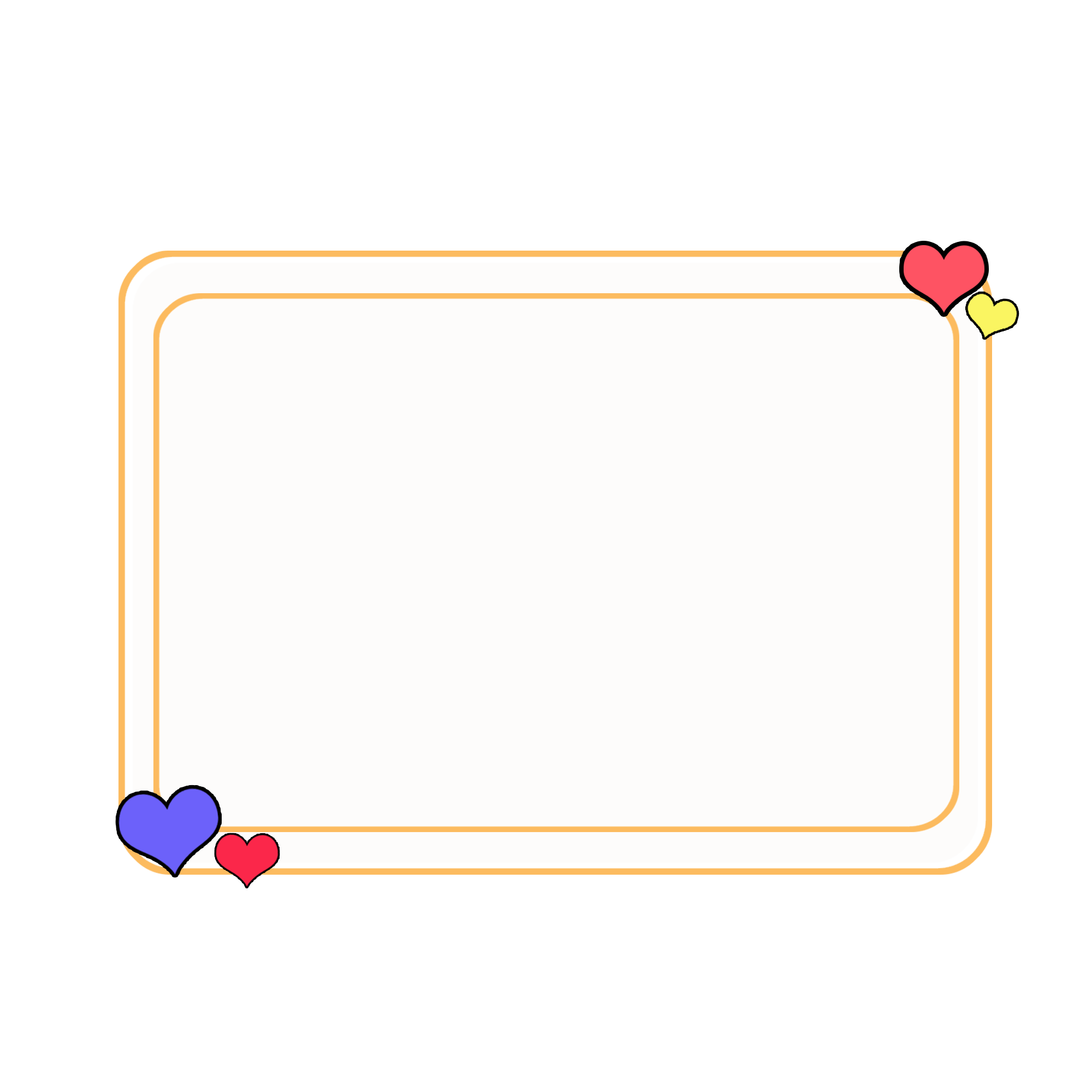 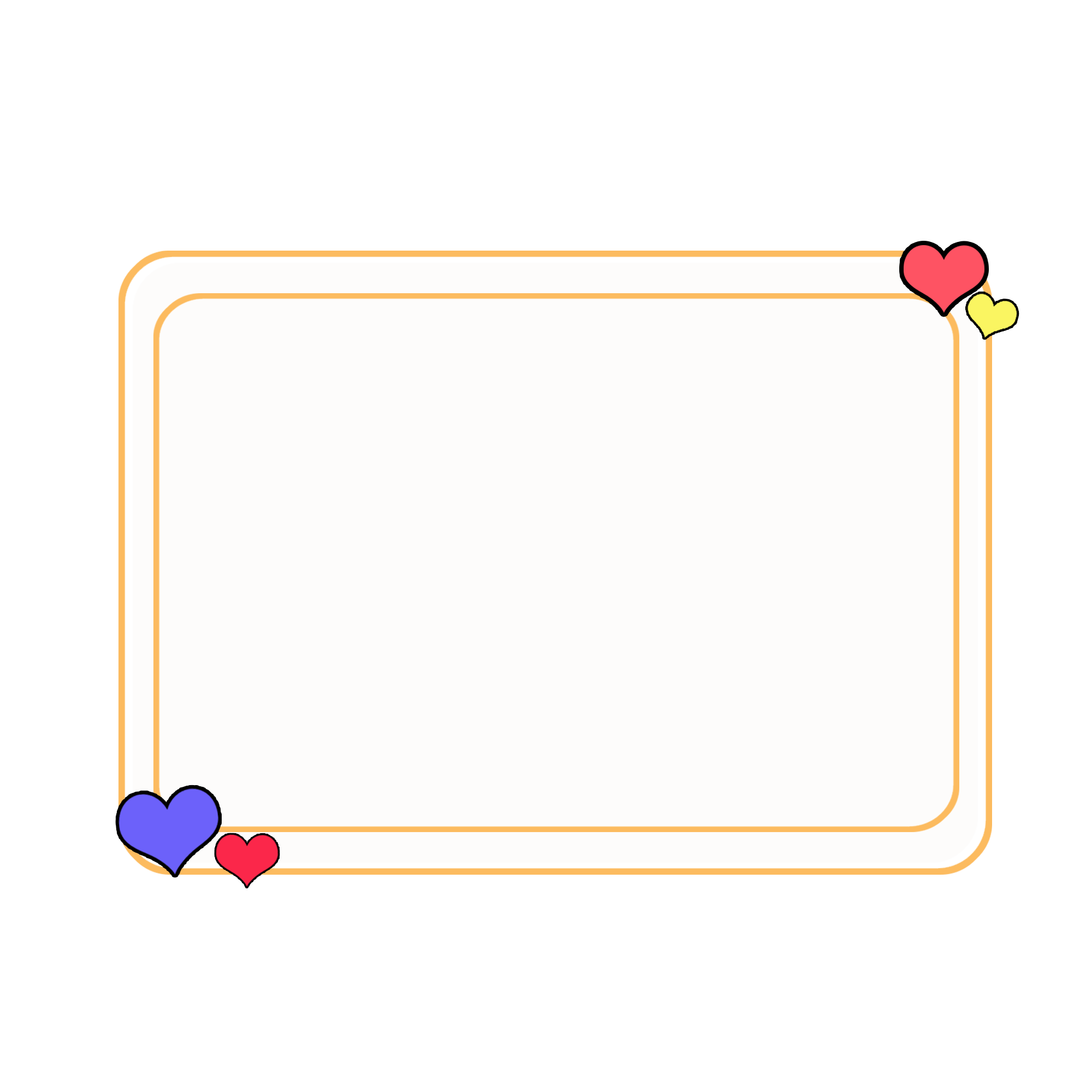 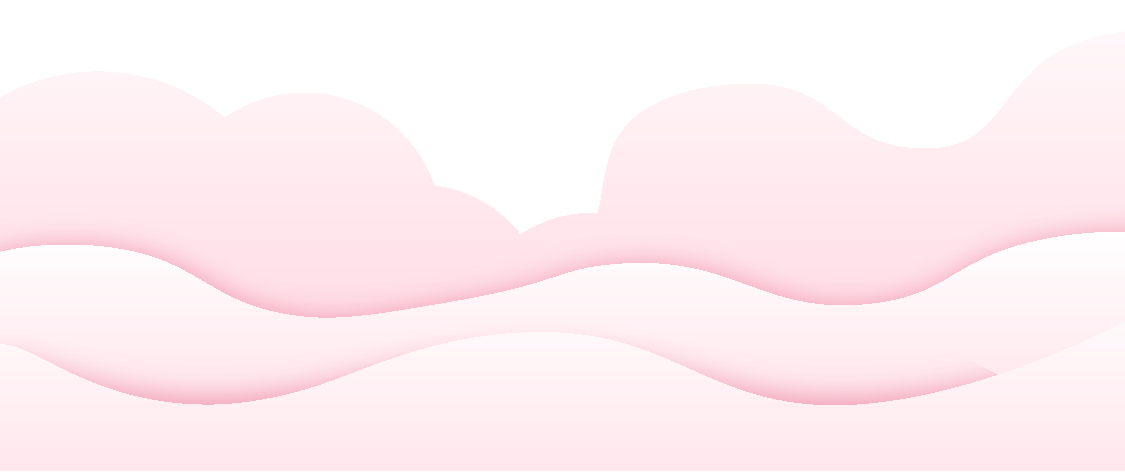 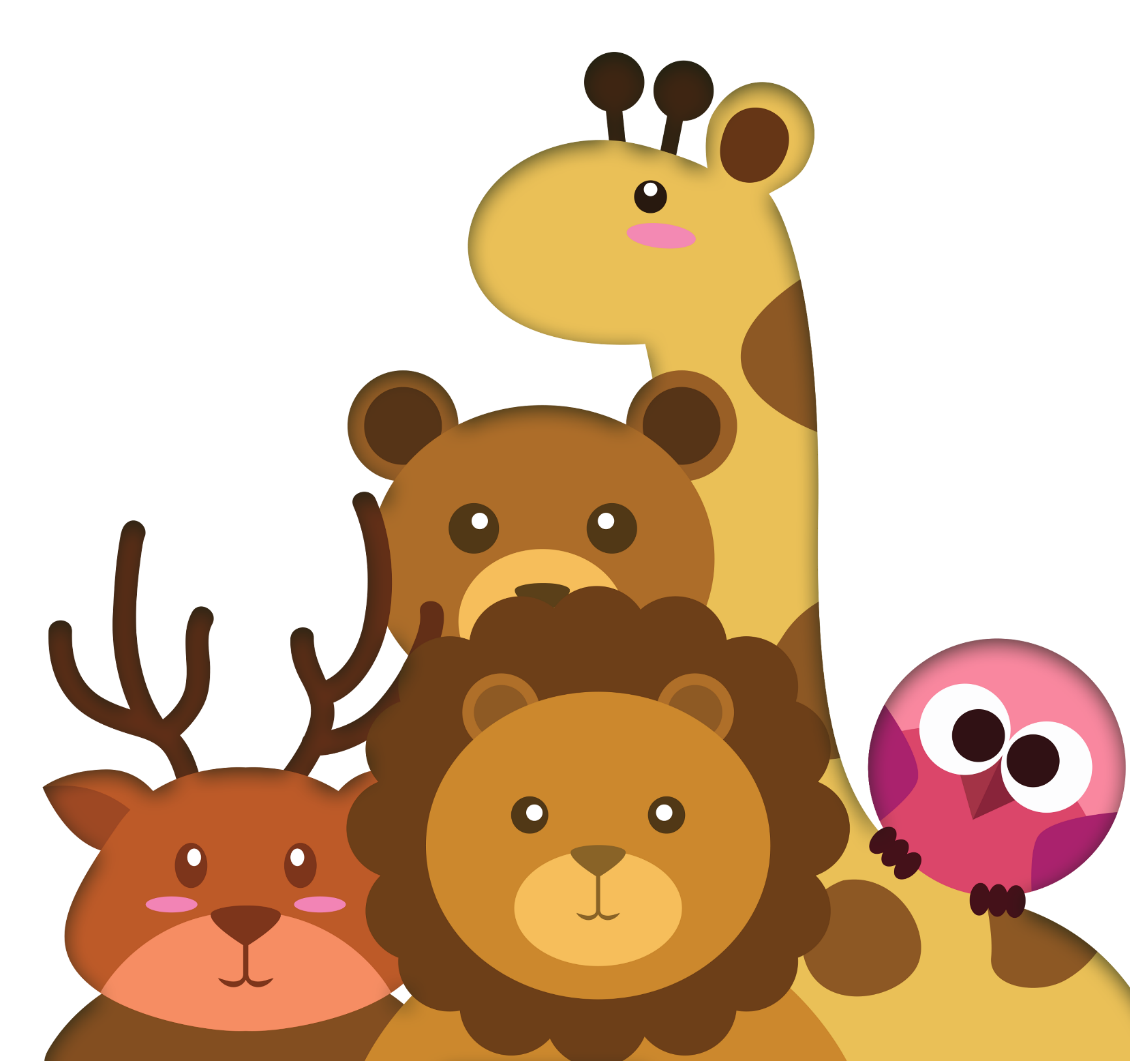 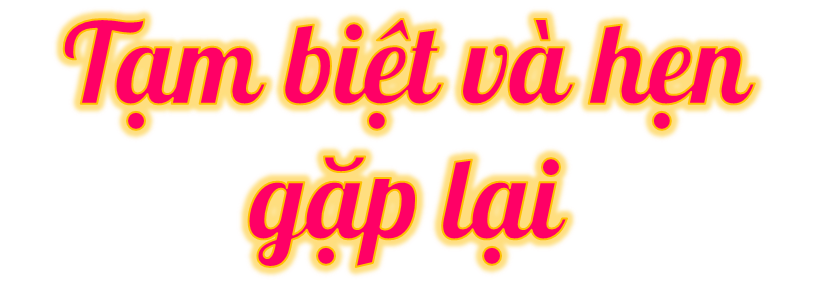